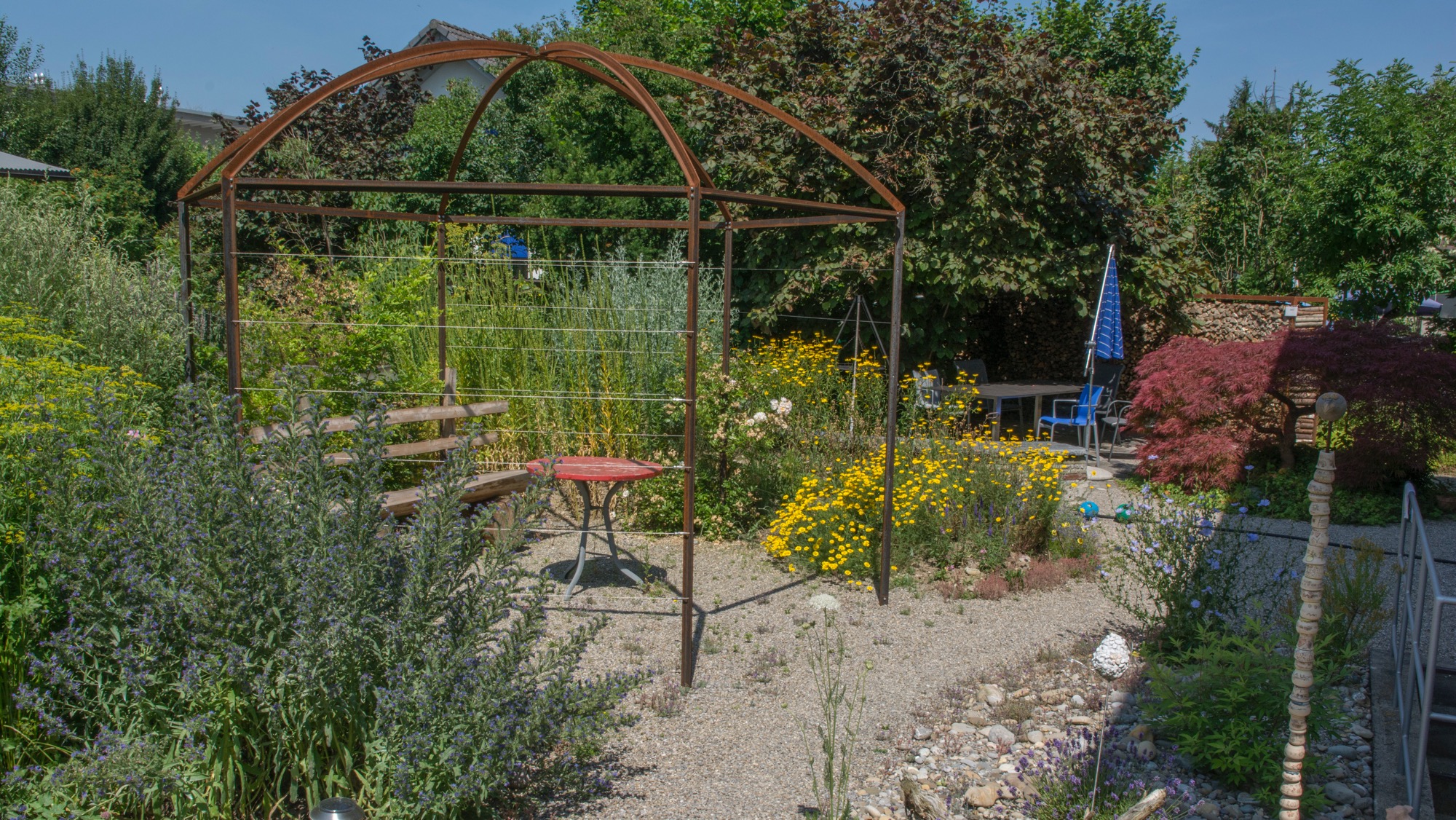 BiodiversitätVielfalt des Lebens
Und was du noch darüber weisst
Markus Allemann, WWF
1 Was gehört NICHT zu den drei Ebenen der Biodiversität?
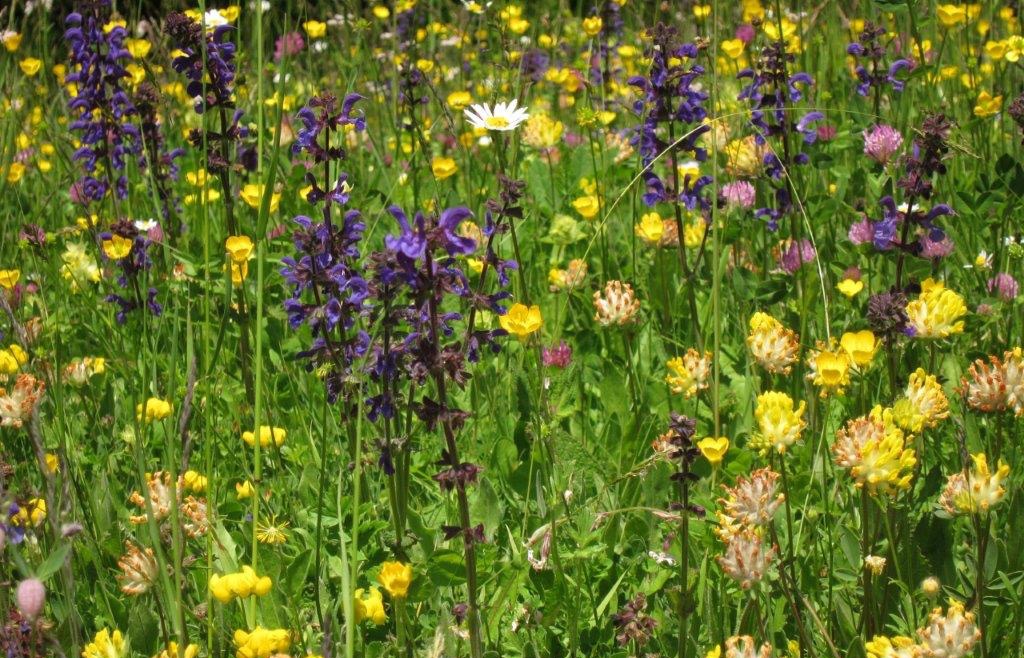 1 Vielfalt der Lebensräume
2 Vielfalt der Biodiversität
3 Vielfalt unterschiedlicher Arten
4 Genetische Vielfalt
WWF
[Speaker Notes: 2 Vielfalt der Biodiversität]
1 Was gehört NICHT zu den drei Ebenen der Biodiversität?
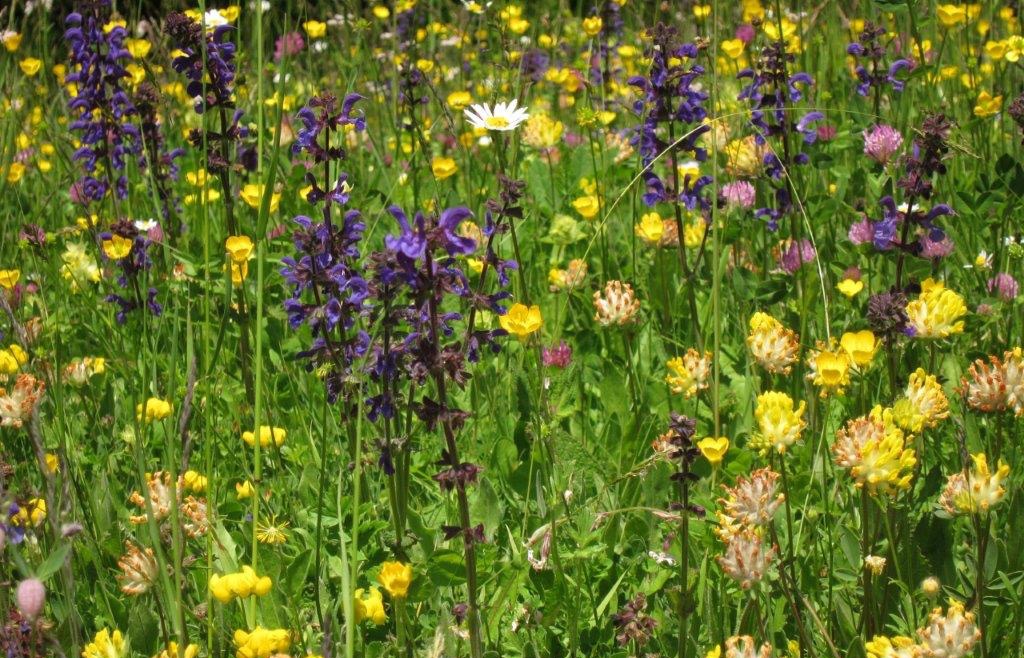 1 Vielfalt der Lebensräume
2 Vielfalt der Biodiversität
3 Vielfalt unterschiedlicher Arten
4 Genetische Vielfalt
WWF
[Speaker Notes: 2 Vielfalt der Biodiversität]
Was ist Biodiversität?
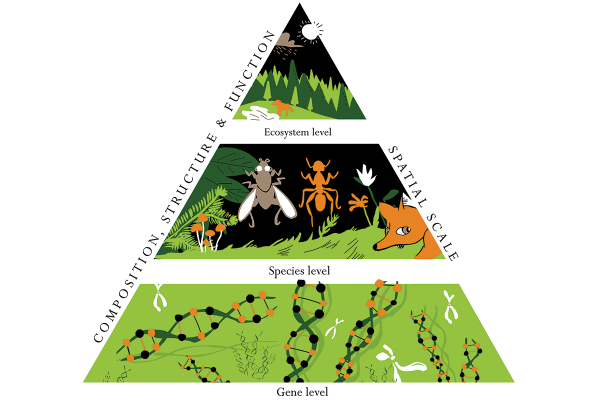 Lebensräume
Arten
Gene
[Speaker Notes: Genetische Vielfalt: Individuen innerhalb einer Art
Artenvielfalt: knapp 10 Millionen verschiedene Arten
Vielfalt der Lebensräume: genetische Vielfalt und Artenvielfalt sind untrennbar mit Vielfalt der Ökosysteme verbunden.
Bildquelle: nach D. Finžgar, Lifegenmon Projekt. Grafik: LWF, ASP https://www.lwf.bayern.de/mam/cms04/biodiversitaet/bilder/fittosize__600_0_f996851c3cc0a9c147603cae5b0aae93_a121_asp_jahr_der_biodiversitaet_1.jpg]
2 Weshalb ist eine grosse Biodiversität wichtig für uns Menschen? Gehe zum wichtigsten Grund.
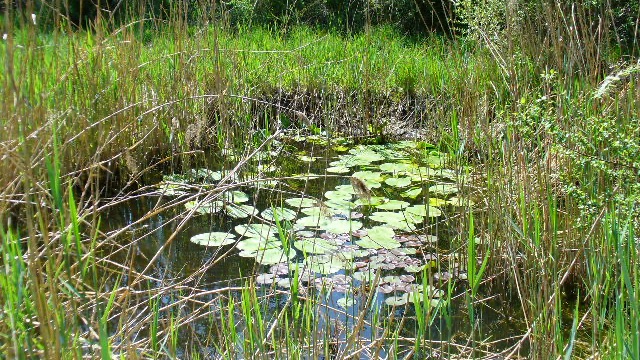 1 Die Vielfalt der Natur stellt unsere Nahrungsversorgung sicher.
2 Medikamente enthalten oft Wirkstoffe, die der Natur abgeschaut sind.
3 Dank grosser Biodiversität bekommen wir genügend Sauerstoff.
4 Eine grosse Biodiversität sorgt für eine saubere Umwelt.
Thomas Hofstetter, WWF
[Speaker Notes: 1 Nahrungsversorgung
und
2 Medikamente
sind beide richtig]
2 Weshalb ist eine grosse Biodiversität wichtig für uns Menschen? Gehe zum wichtigsten Grund.
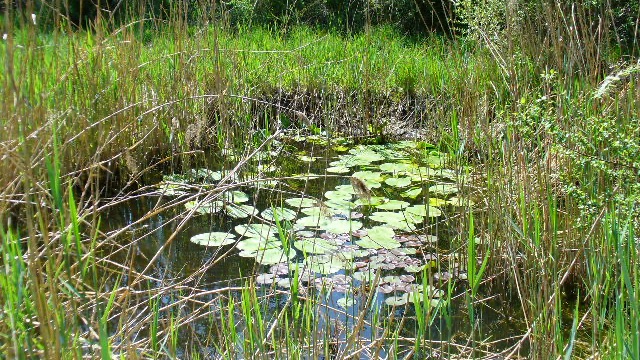 1 Die Vielfalt der Natur stellt unsere Nahrungsversorgung sicher.
2 Medikamente enthalten oft Wirkstoffe, die der Natur abgeschaut sind.
3 Dank grosser Biodiversität bekommen wir genügend Sauerstoff.
4 Eine grosse Biodiversität sorgt für eine saubere Umwelt.
Thomas Hofstetter, WWF
[Speaker Notes: 1 Nahrungsversorgung
und
2 Medikamente
sind beide richtig]
Ökosystemleistungen für das menschliche Wohlergehen
Basisleistungen
Bodenbildung
Nährstoffkreislauf
Wasserkreislauf
Sauerstoffleistung
Versorgungsleistungen
Nahrung
Futtermittel
Medikamente
Trinkwasser
Regulierende Leistungen 
Bestäubung von Nahrungspflanzen
Schutz vor Hochwasser
Schutz vor Erosion
Regulierung von Krankheitserregern
Biologische Schädlingsbekämpfung
Speicherung von Kohlenstoff Klimaregulation
Kulturelle Leistungen
Erholung
Tourismus
«Heimatgefühl»
7
[Speaker Notes: Aktionsplan Strategie Biodiversität Schweiz (06.09.2017)
https://www.bafu.admin.ch/bafu/de/home/themen/biodiversitaet/fachinformationen/biodiversitaetspolitik/strategie-biodiversitaet-schweiz-und-aktionsplan.html]
3 Ungefähr welcher Anteil aller Medikamente basiert auf natürlichen Wirkstoffen?
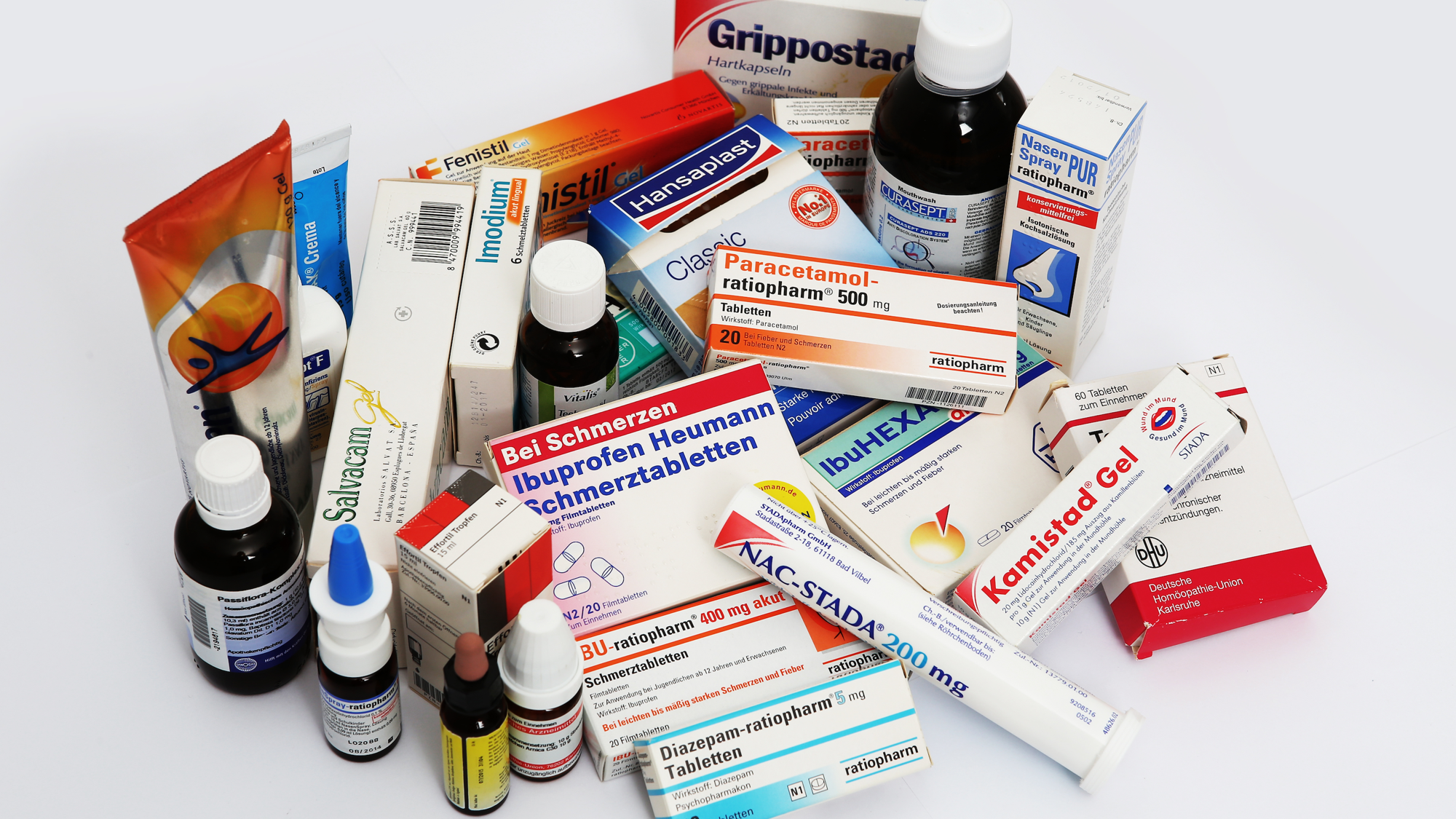 1 ungefähr jedes 20ste Medikament
2 ungefähr ein Zehntel
3 mehr als die Hälfte
4 weit mehr als zwei Drittel
Tim Reckmann
[Speaker Notes: 3 mehr als die Hälfte]
3 Ungefähr welcher Anteil aller Arzneimittel basiert auf natürlichen Wirkstoffen?
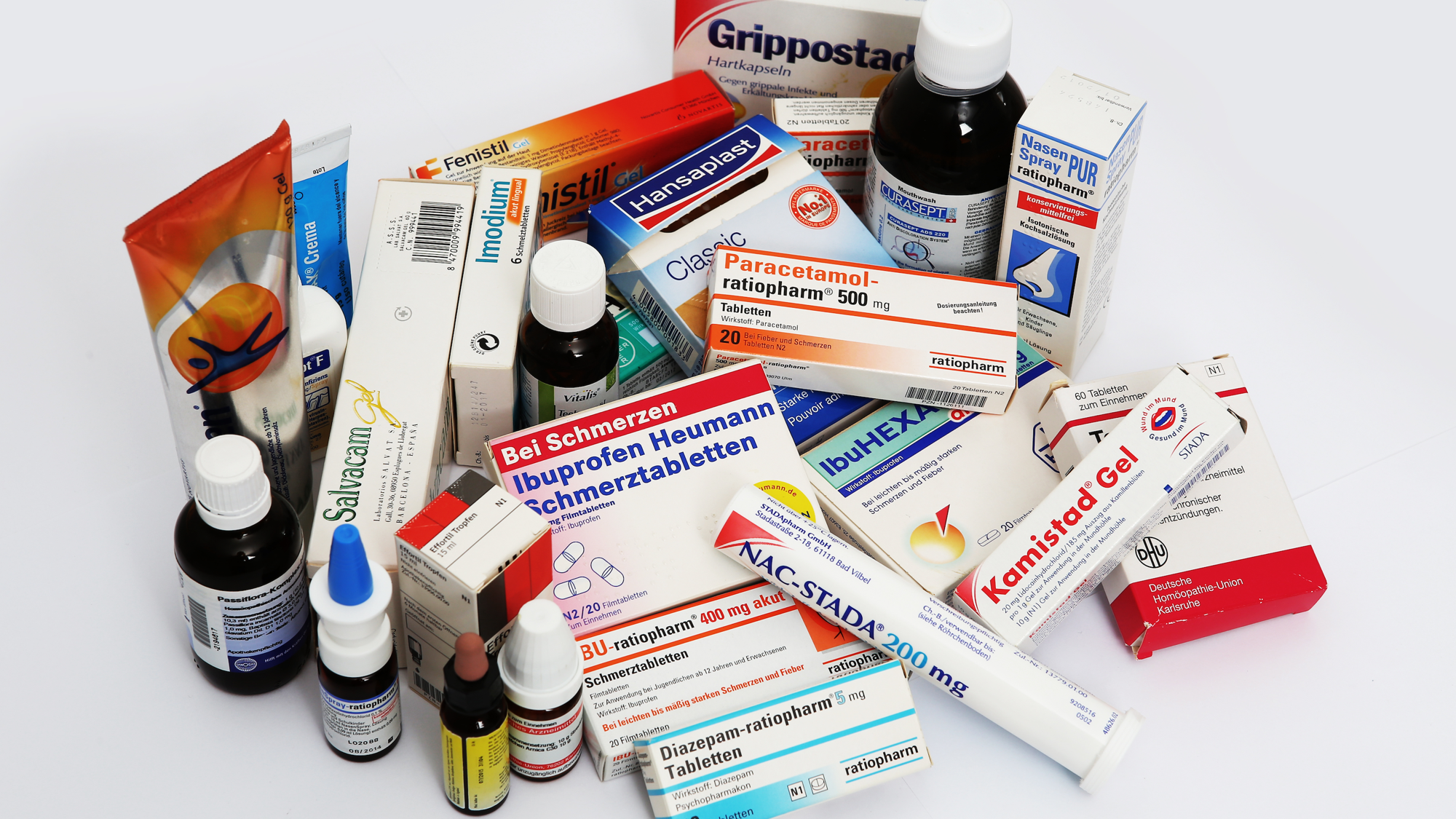 1 ungefähr jedes 20ste Medikament
2 ungefähr ein Zehntel
3 mehr als die Hälfte
4 weit mehr als zwei Drittel
Tim Reckmann
[Speaker Notes: 3 mehr als die Hälfte
Altmann K.H. (2005): Die Natur als Arzneimittelhersteller und als Quelle der Inspiration für den Chemiker: die Bedeutung von Naturstoffen in der Arzneimittelforschung. Vierteljahrsschrift der Naturforschenden Gesellschaft in Zürich 150/3–4, 97–105.]
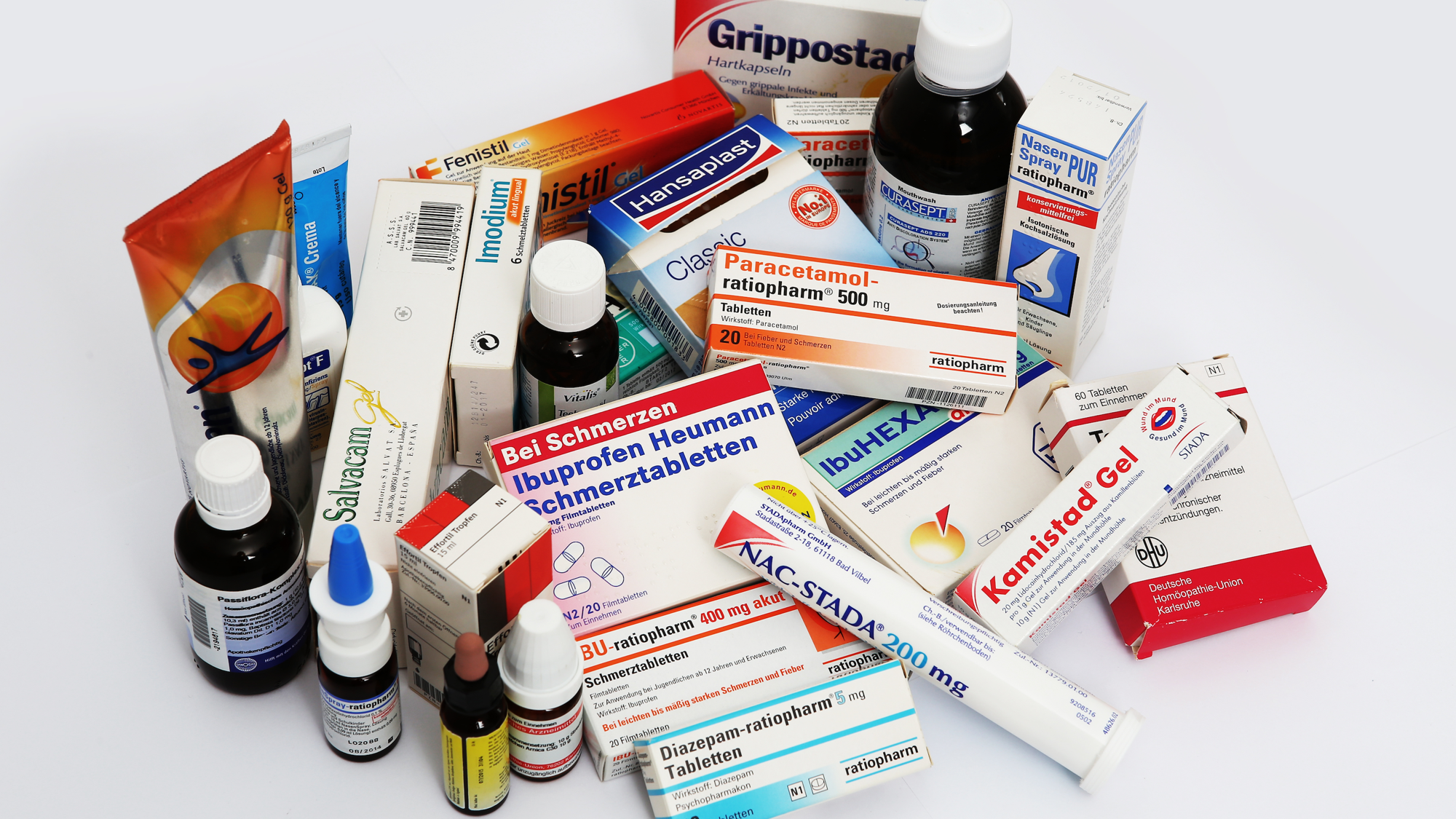 Mehr als die Hälfte der 100 meistverkauften Medikamente basiert auf Stoffen aus der Natur.
Tim Reckmann
[Speaker Notes: 3 mehr als die Hälfte
Altmann K.H. (2005): Die Natur als Arzneimittelhersteller und als Quelle der Inspiration für den Chemiker: die Bedeutung von Naturstoffen in der Arzneimittelforschung. Vierteljahrsschrift der Naturforschenden Gesellschaft in Zürich 150/3–4, 97–105.]
4 Wie viele Prozent der Arten in der Schweiz sind nicht gefährdet?
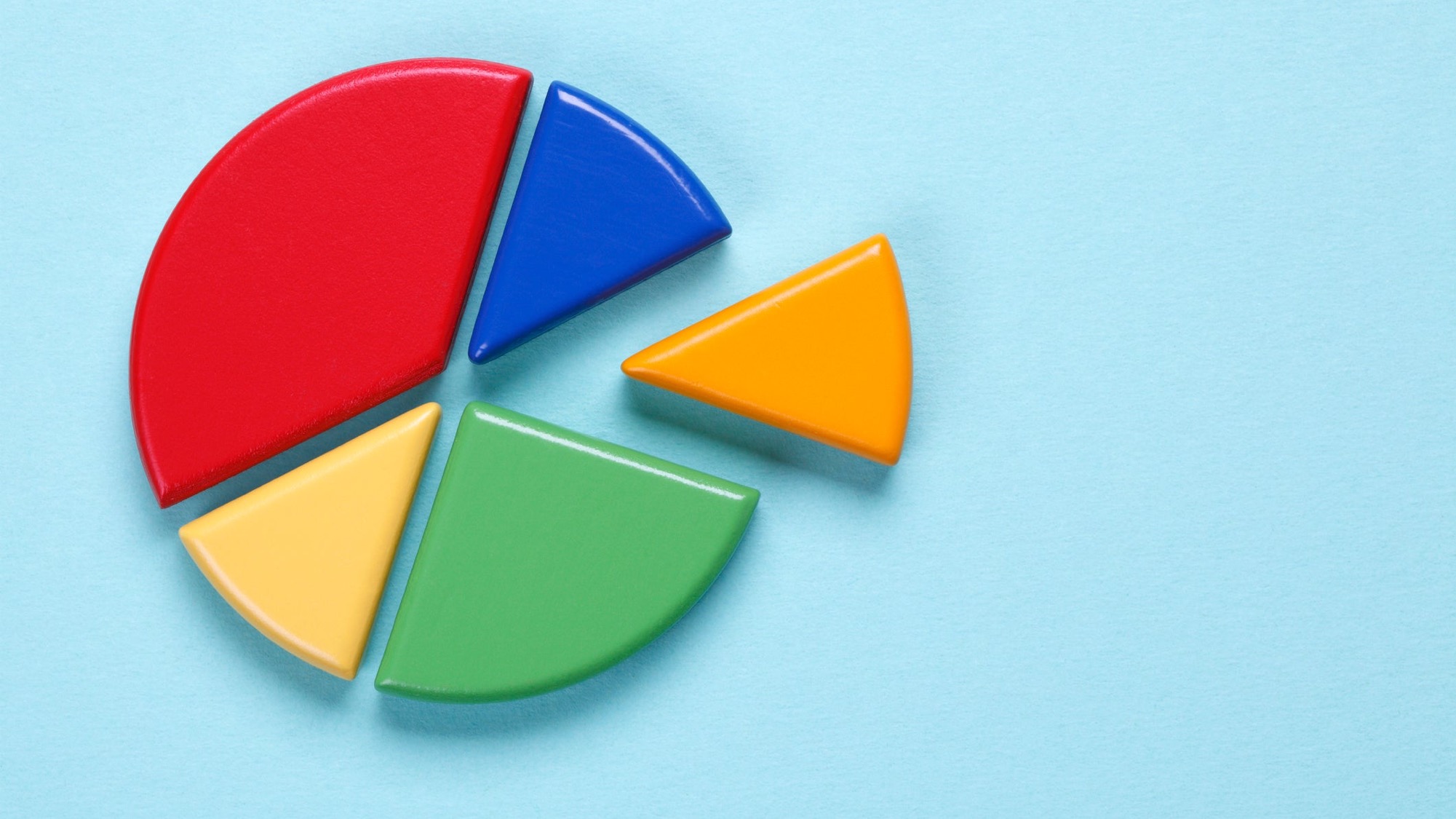 Antwort 1:
17 %
Antwort  2:
23 %
Antwort 4: 
53 %
Antwort 3: 
37 %
[Speaker Notes: 4: 54 %]
4 Wie viele Prozent der Arten in der Schweiz sind nicht gefährdet?
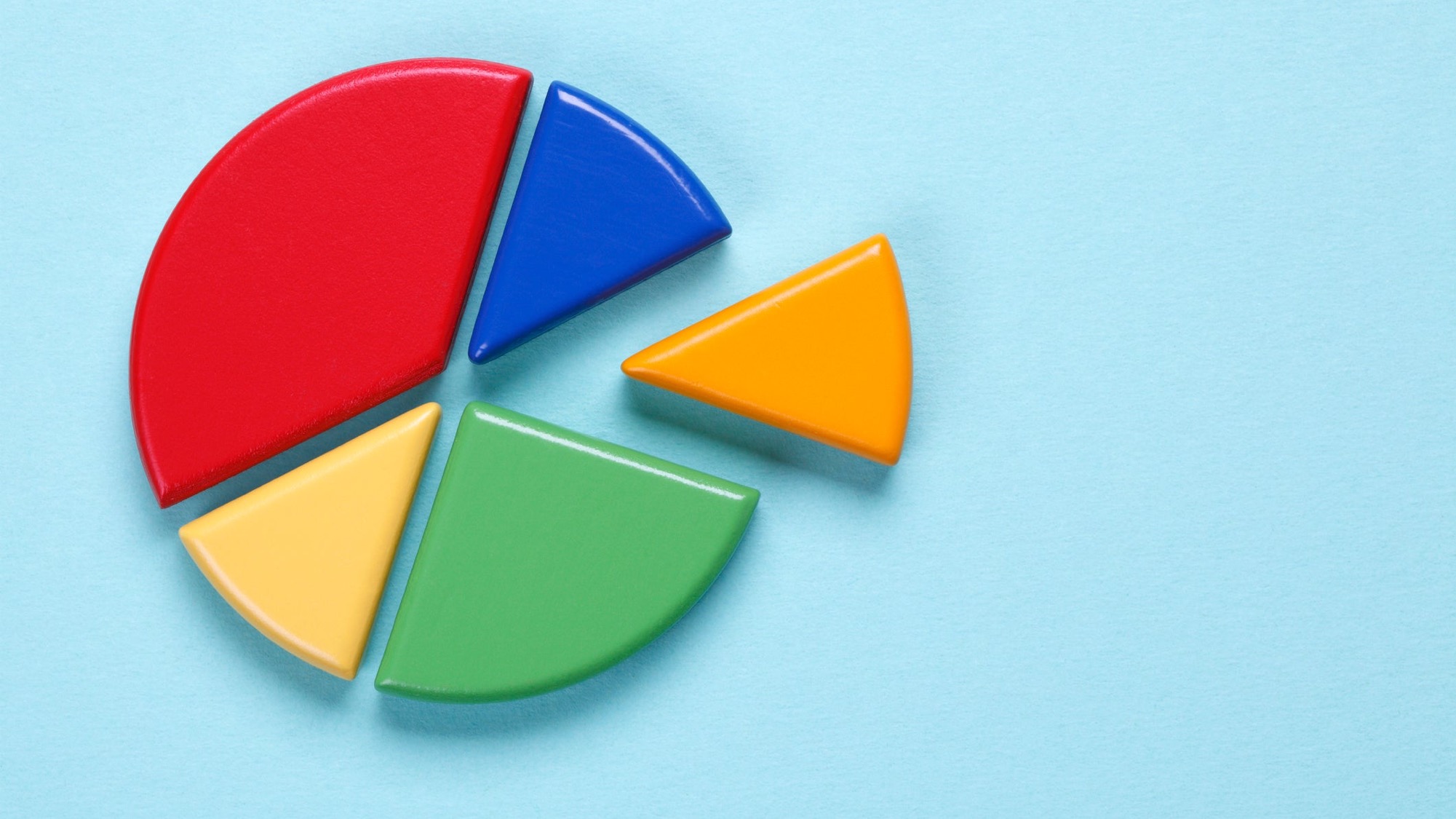 Antwort 1:
17 %
Antwort  2:
23 %
Antwort 3: 
37 %
Antwort 4: 
53 %
[Speaker Notes: 4: 53 %]
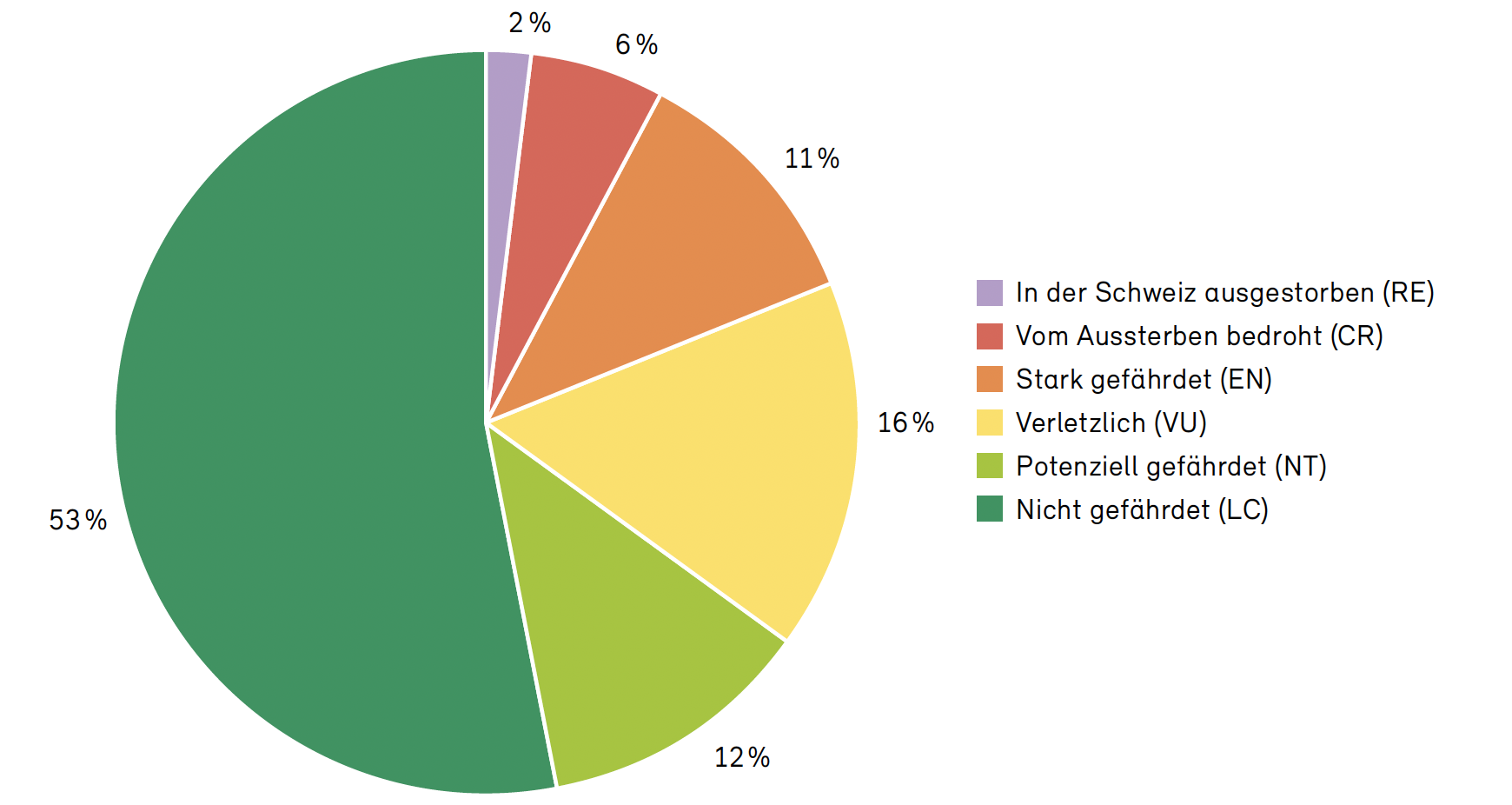 [Speaker Notes: nach dem Jahr 1500 ausgestorben
«Vom Aussterben bedroht» (CR), wenn der Bestand in den letzten 10 Jahren um mehr als 80 % geschrumpft ist. 
«Stark gefährdet» (EN), wenn der Bestand in den letzten 10 Jahren um mehr als 50 % geschrumpft ist.
«Verletzlich» (VU), wenn der Bestand in den letzten 10 Jahren um mehr als 30 % geschrumpft ist.

Kriterien, nach der die Gefährdung bewertet wird:
Die Populationsentwicklung über die letzten drei Generationen (oder die letzten zehn Jahre, je nachdem welcher Wert länger ist).
Die Größe des Verbreitungsgebiets der Art in Kombination mit der Frage, ob der Bestand der Art rückläufig ist, die Population stark fragmentiert ist und/oder stark schwankt.
Die absolute Populationsgröße der Art in Kombination mit einem kontinuierlichen Rückgang.
Bei sehr kleinen Populationen auch ausschließlich die Populationsgröße.]
5 Welches sind die beiden Hauptgründe des Biodiversitäts-Verlustes?
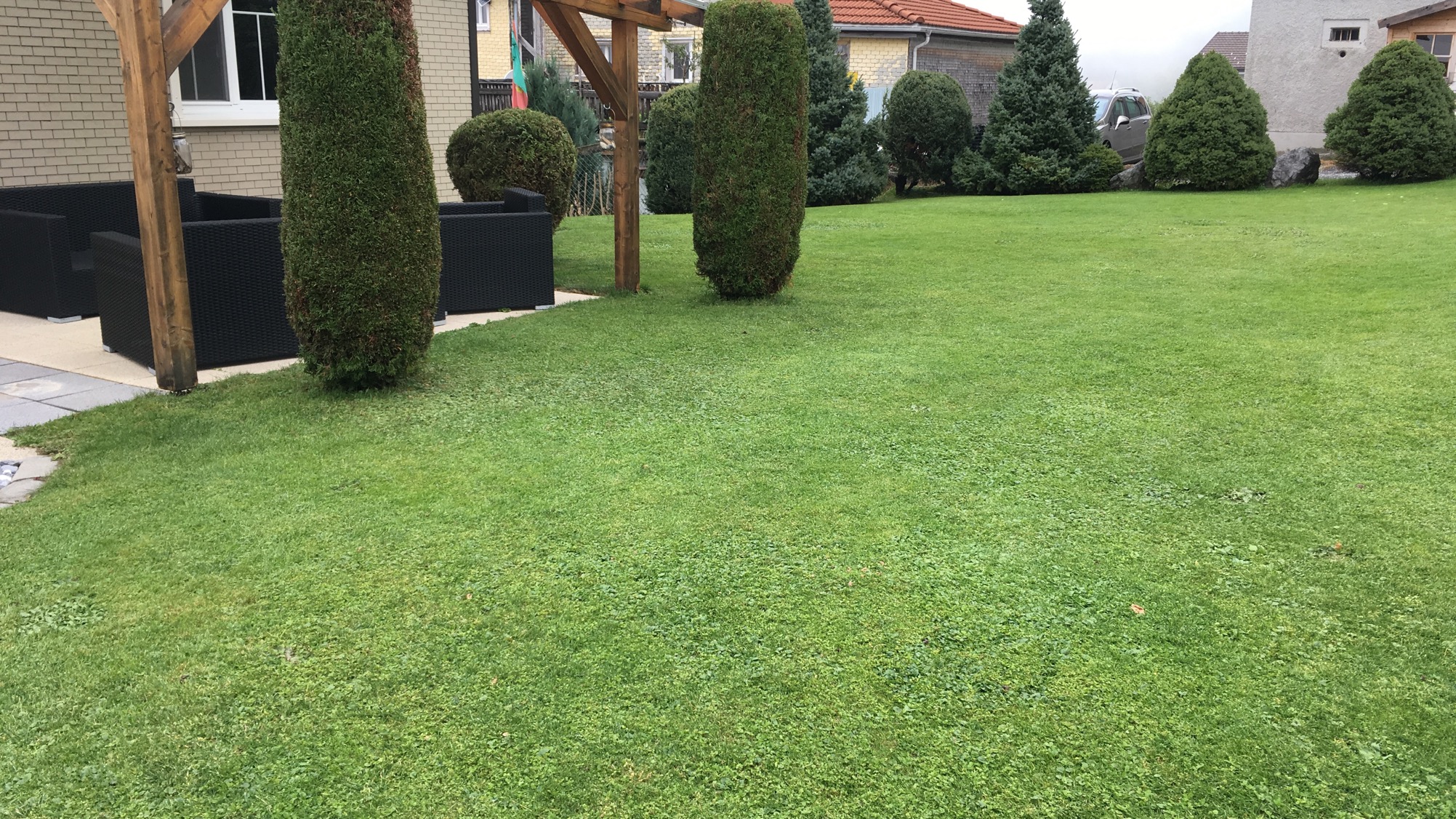 1 schädliche gebietsfremde Arten
2 Zerstörung von Lebensräumen
3 Klimakrise
4 intensive Landwirtschaft
[Speaker Notes: 2 Zerstörung von Lebensräumen
und
4 intensive Landwirtschaft]
5 Welches sind die beiden Hauptgründe des Biodiversitäts-Verlustes?
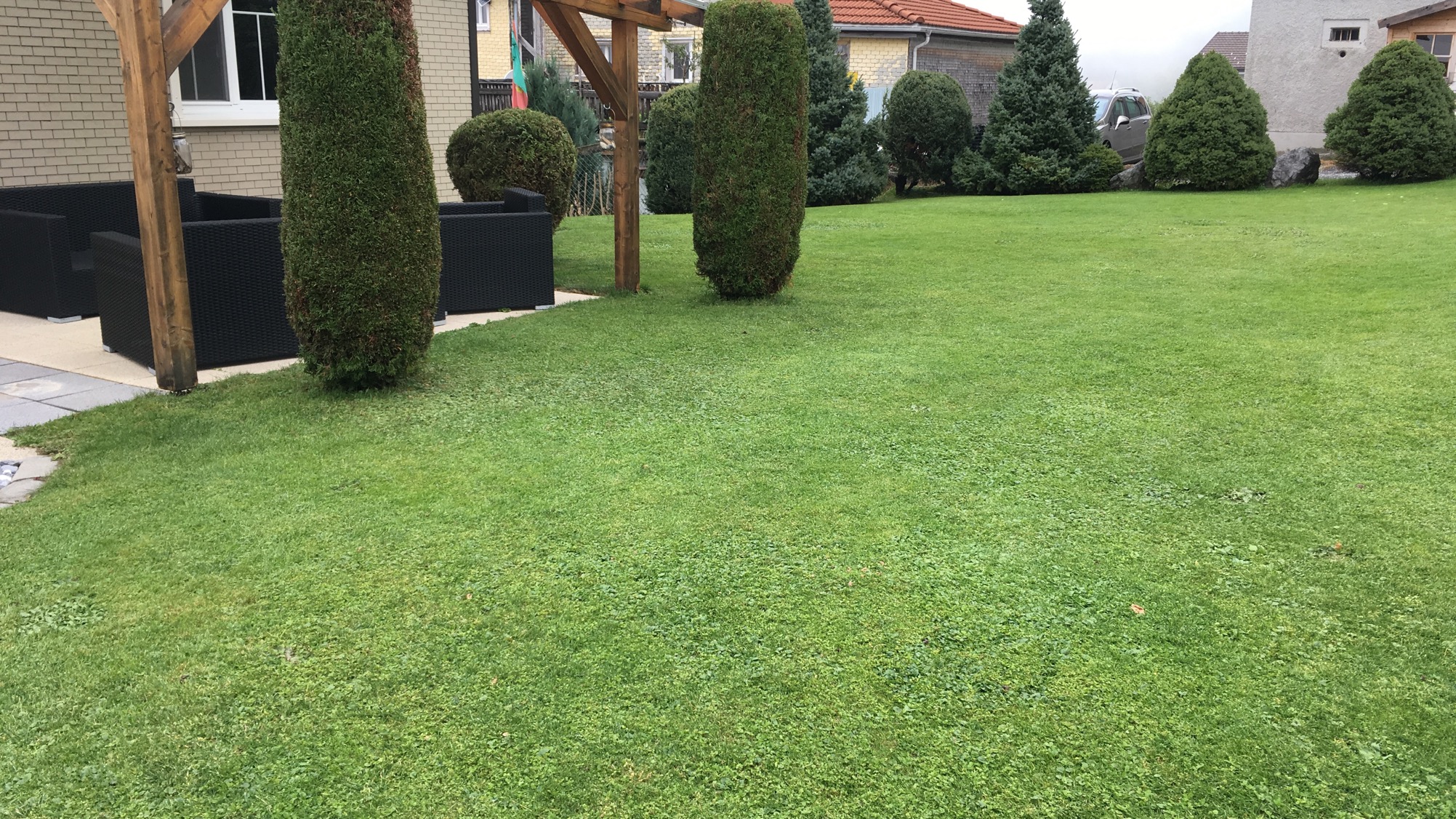 1 schädliche gebietsfremde Arten
2 Zerstörung von Lebensräumen
3 Klimakrise
4 intensive Landwirtschaft
[Speaker Notes: 2 Zerstörung von Lebensräumen
und
4 intensive Landwirtschaft]
Hauptgründe des globalen Biodiversitätsverlustes:
Umnutzung und Übernutzung von Land durch
Ausbreitung und Intensität der Landwirtschaft
Rodung
Fischerei
Klimawandel
Verschmutzung von Luft und Wasser
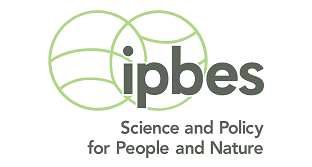 Hauptgründe des Biodiversitätsverlustes in der Schweiz:
Ausdehnung von Siedlungen und Verkehrsinfrastrukturen Zerschneidung natürlicher Lebensräume
zunehmend intensive landwirtschaftliche Nutzung, auch in Berggebieten
Zunahme von Tourismus- und Freizeitaktivitäten in bisher ungestörten Regionen
atmosphärische Stickstoffeinträge insbesondere aus landwirtschaftlichen Quellen
Ausbreitung invasiver gebietsfremder Arten
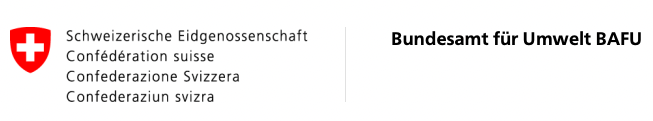 16
[Speaker Notes: IPBES (2019): Summary for policymakers of the global assessment report on biodiversity and ecosystem services of the Intergovernmental Science-Policy Platform on Biodiversity and Ecosystem Services. Bonn: IPBES secretariat. Online unter: https://ipbes.net/global-assessment-report-biodiversity-ecosystem-services 
Aktionsplan Strategie Biodiversität Schweiz (06.09.2017)
https://www.bafu.admin.ch/bafu/de/home/themen/biodiversitaet/fachinformationen/massnahmen-zur-erhaltung-und-foerderung-der-biodiversitaet/strategie-biodiversitaet-schweiz-und-aktionsplan.html]
6 Wie viele Prozente der Biomasse der heute lebenden Säugetiere leben frei in freier Wildbahn?
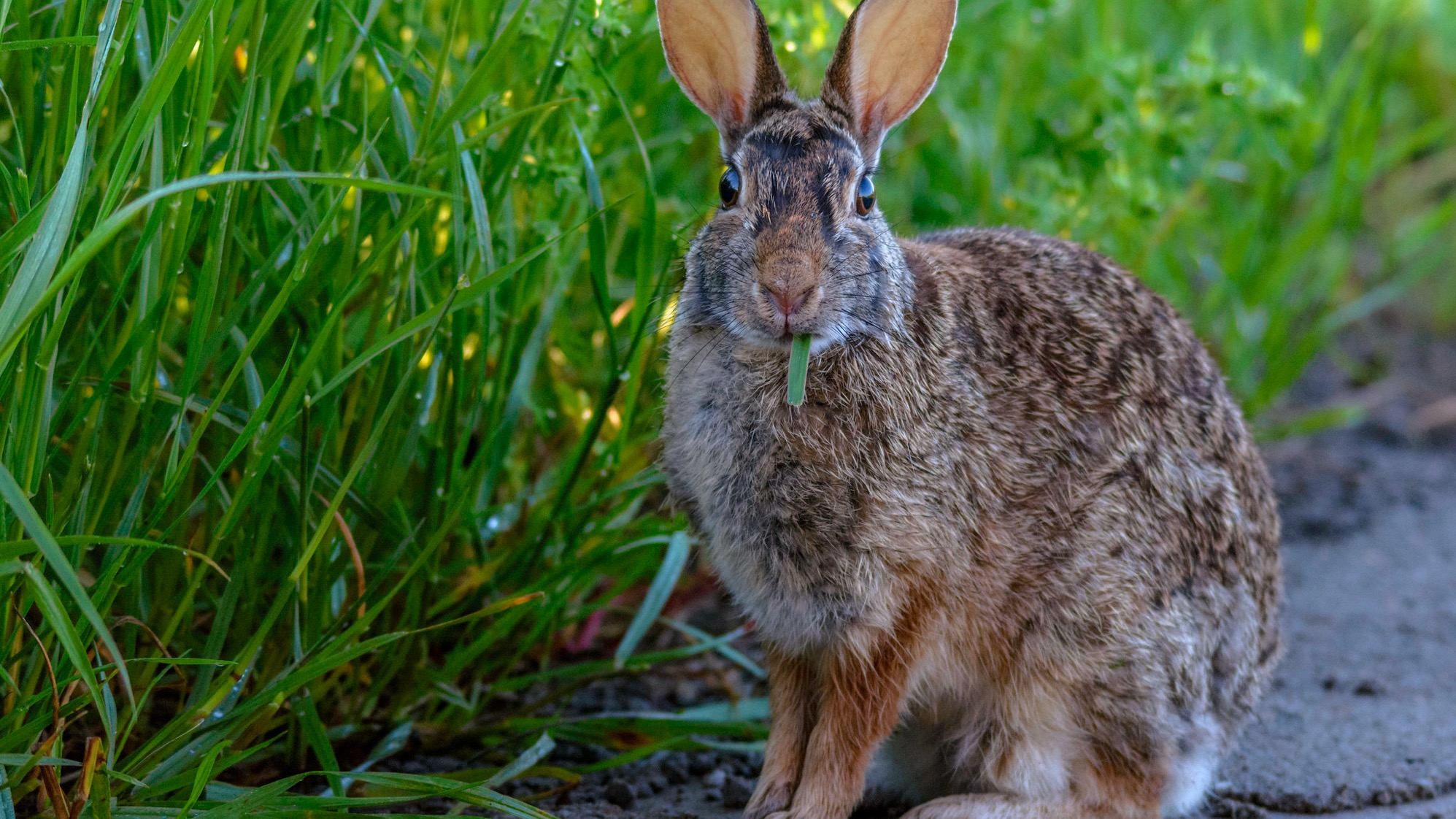 Antwort 1:
4 %
Antwort  2:
25 %
Antwort 3: 
33 %
Antwort 4: 
50 %
[Speaker Notes: 1: 4 %]
6 Wie viele Prozente der Biomasse der heute lebenden Säugetiere leben wild in freier Wildbahn?
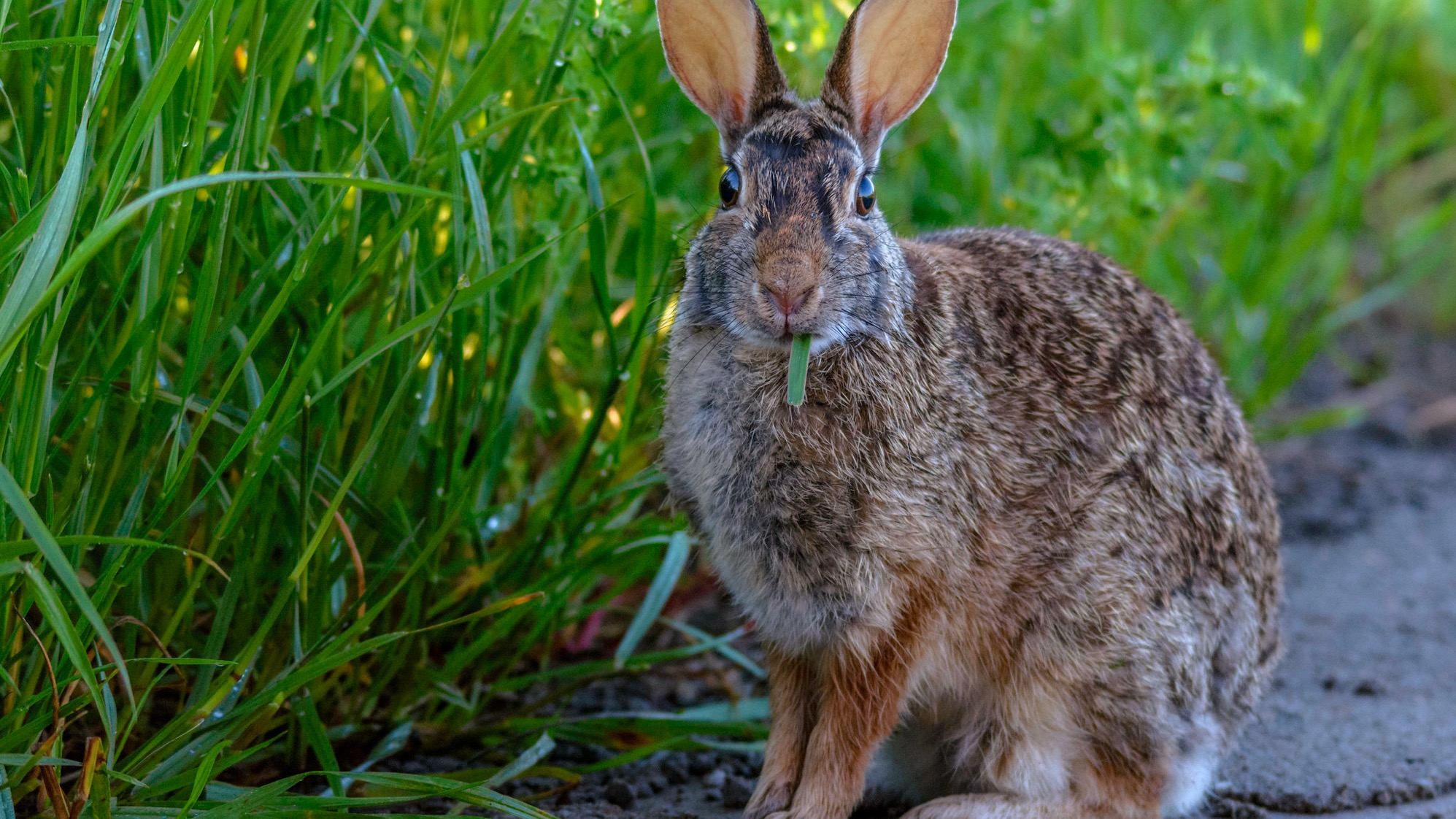 Antwort  2:
25 %
Antwort 1:
4 %
Antwort 3: 
33 %
Antwort 4: 
50 %
[Speaker Notes: 1: 4 %]
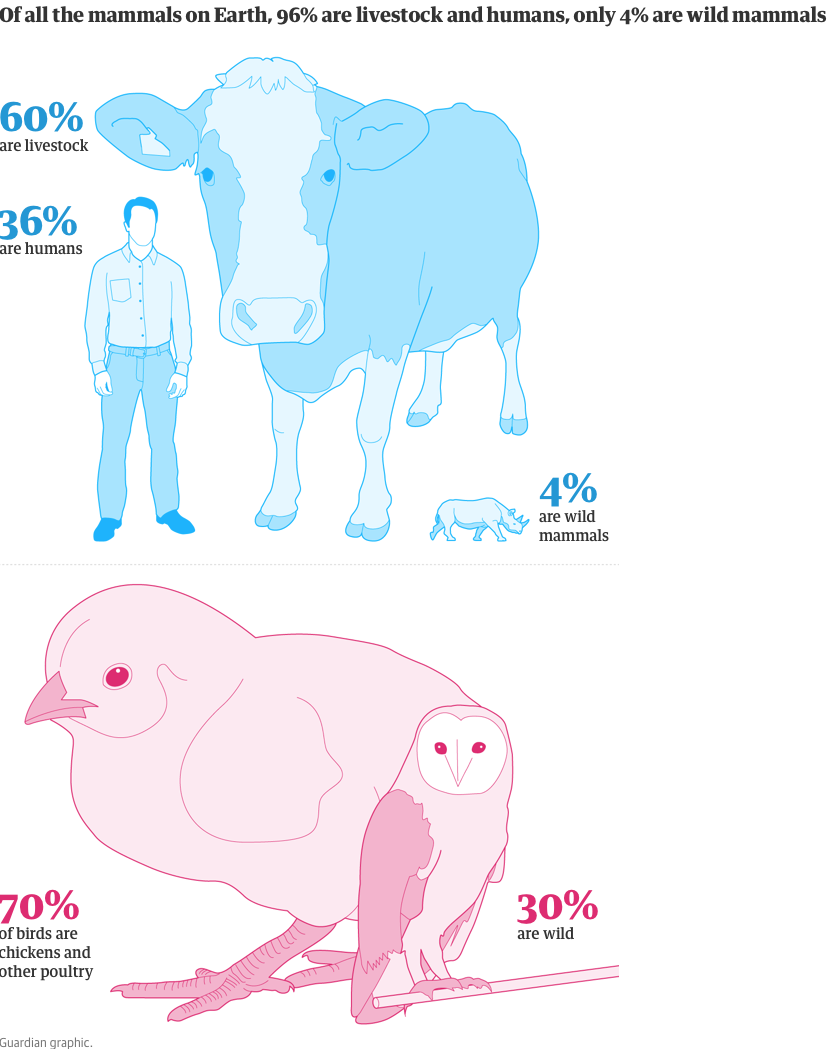 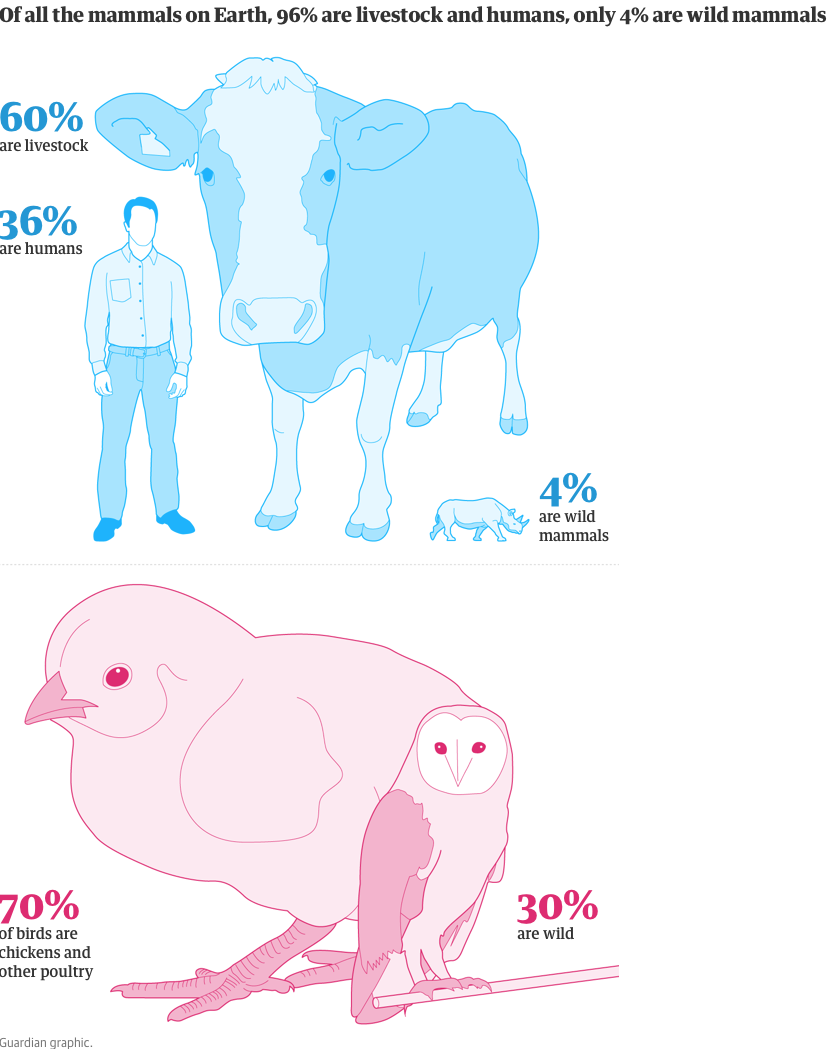 19
7 Ist diese Schildkröte eine schädliche gebietsfremde Art?
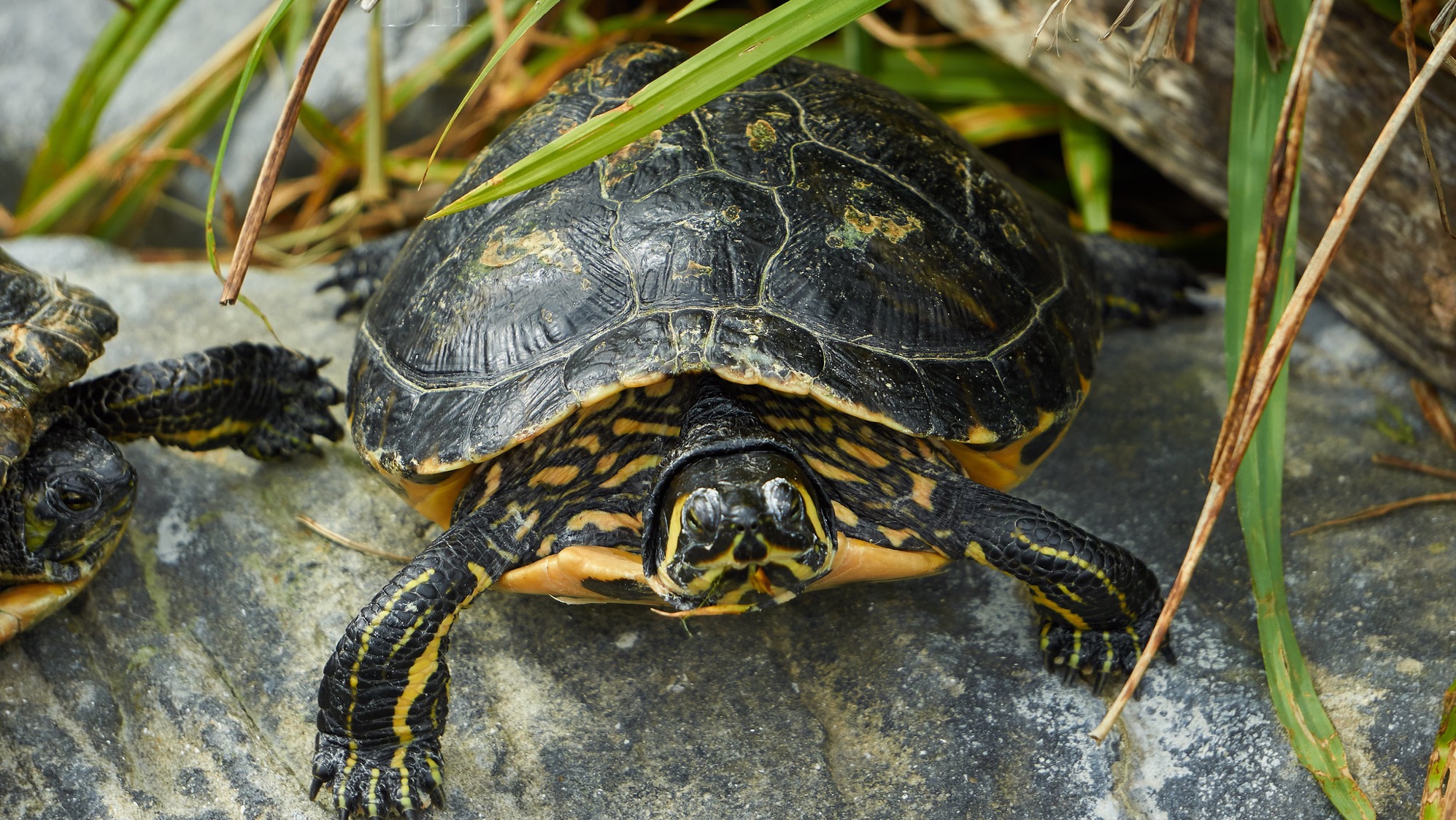 2 falsch
1 richtig
[Speaker Notes: 1 richtig]
7 Ist diese Schildkröte eine schädliche gebietsfremde Art?
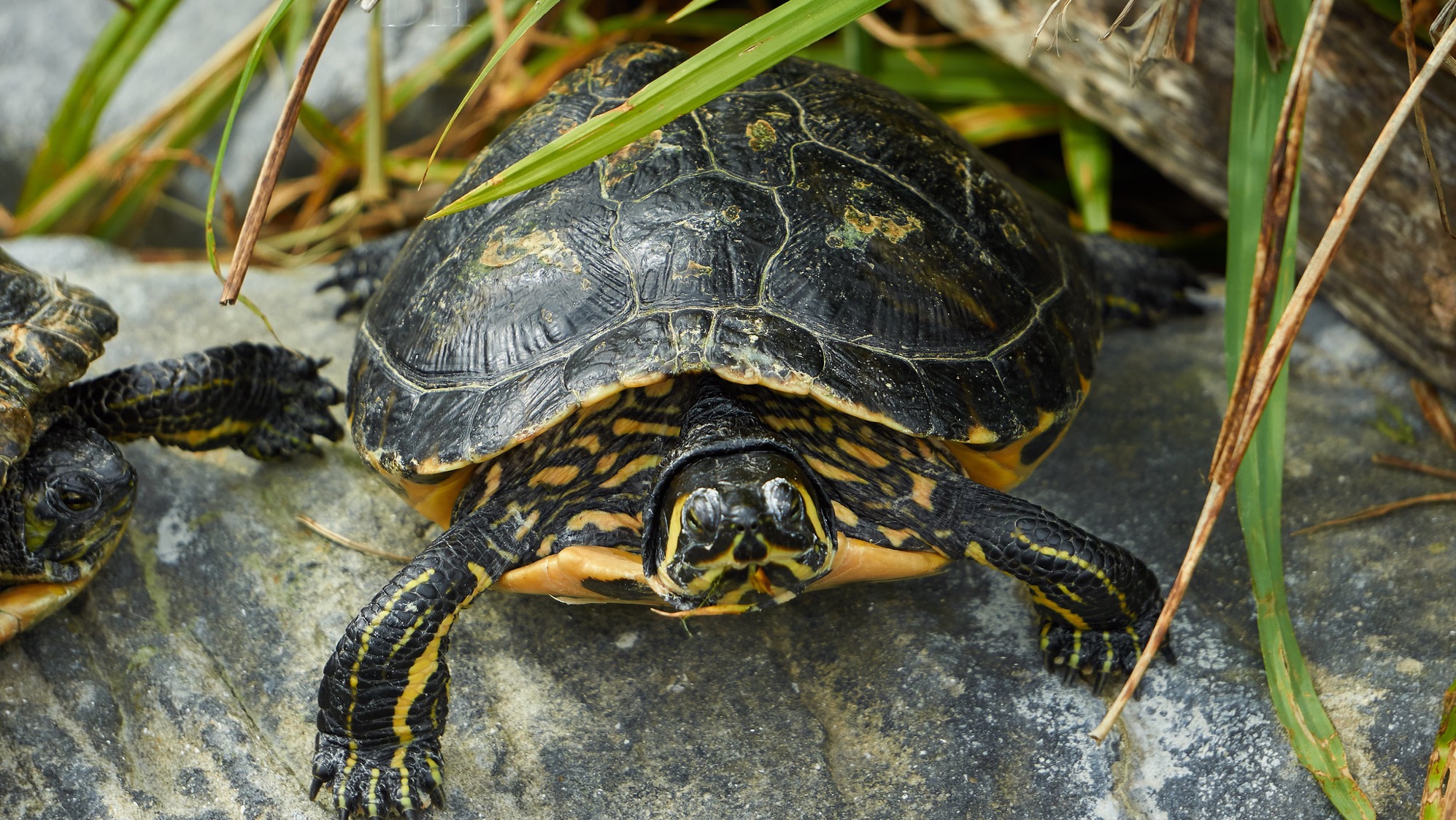 2 falsch
1 richtig
[Speaker Notes: 1 richtig]
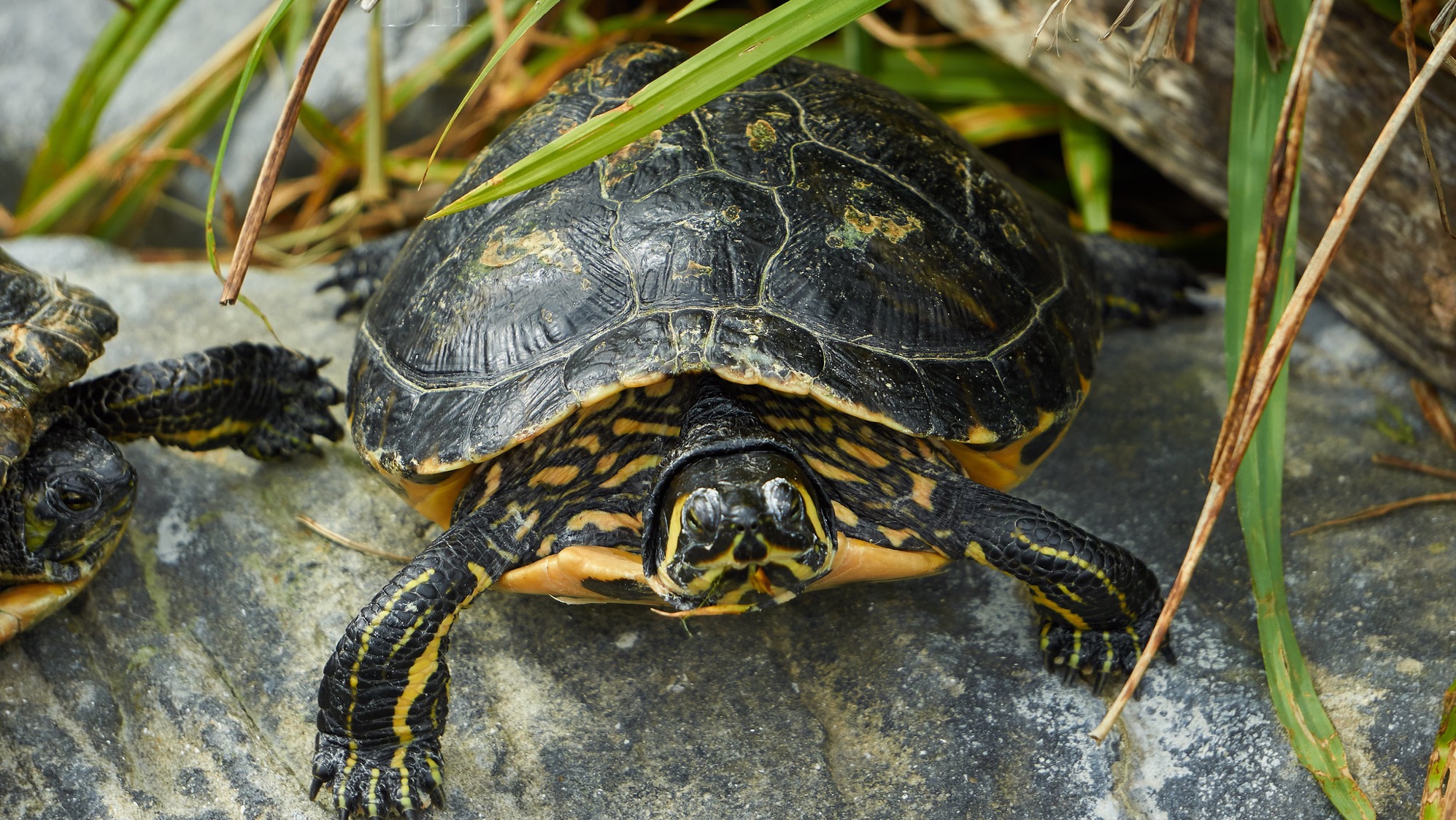 Rotwangenschildkröten stammen ursprünglich aus Nordamerika. Sie werden bei uns als Haustiere gehalten. Da Rotwangenschildkröten recht gross und bis zu 40 Jahre alt werden können, werden sie leider oft ausgesetzt.

Rotwangenschildkröten sind Allesfresser. Sie vertilgen unter anderem den Laich einheimischer Amphibien und Insektenlarven. Dadurch gefährden Rotwangenschildkröten seltene einheimische Arten.
[Speaker Notes: 1 richtig
https://www.bafu.admin.ch/dam/bafu/de/dokumente/biotechnologie/ud-umwelt-diverses/flyer-rotwangenschmuckschildkroete.pdf.download.pdf/Flyer_Rotwangenschildkroeten_D.pdf]
8 Welche Aussage zur Gefährdung von Insektenist korrekt?
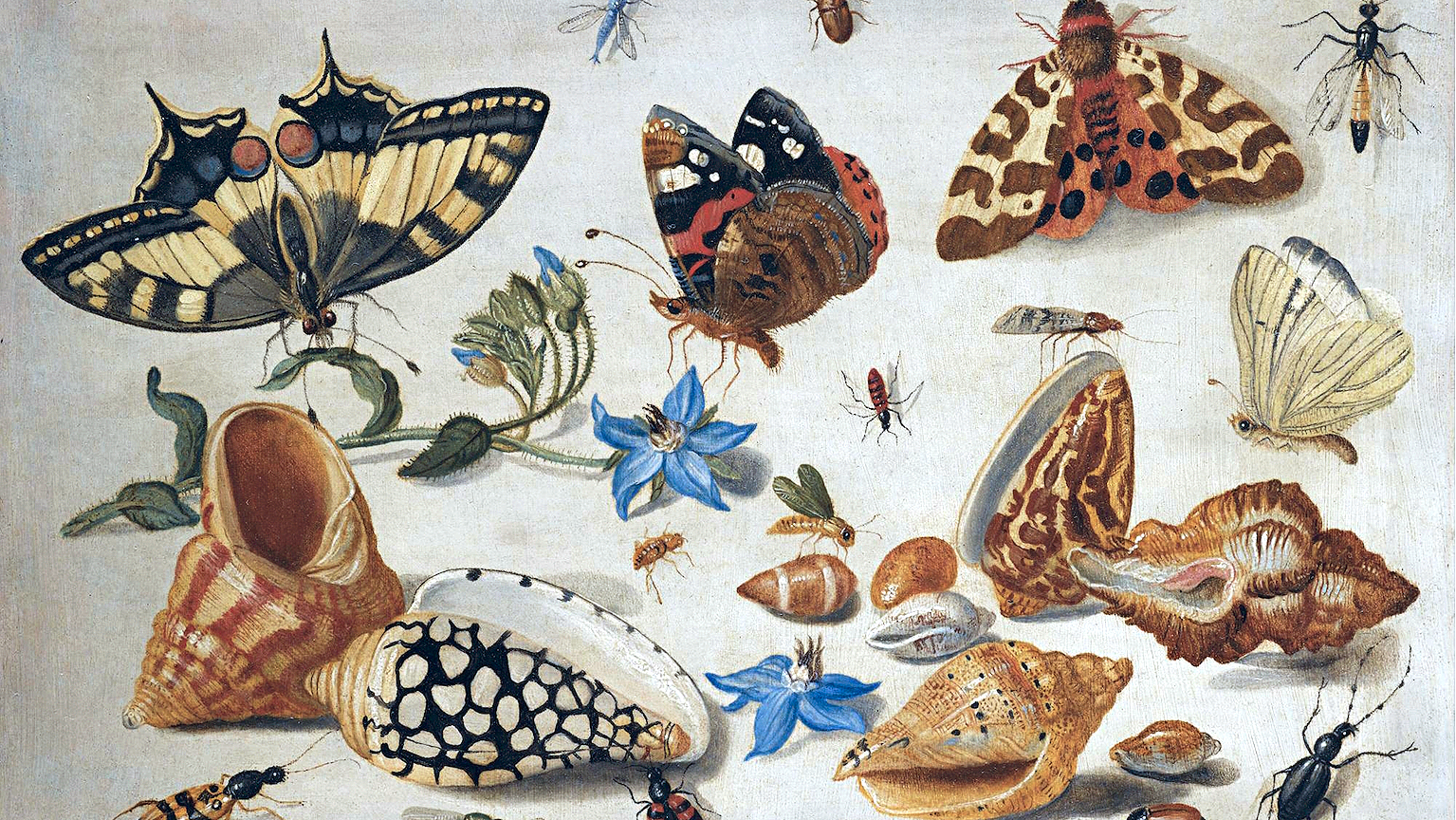 1 Die Hälfte aller Insekten ist bereits ausgestorben.
2 Drei von vier Insekten sind gefährlich für uns Menschen.
3 Auch das Gewicht einzelner Insekten nimmt ab.
4 Zwei von drei Insektenarten sind gefährdet.
[Speaker Notes: 4 2 von 3 Insektenarten sind gefährdet]
8 Welche Aussage zur Gefährdung von Insektenist korrekt?
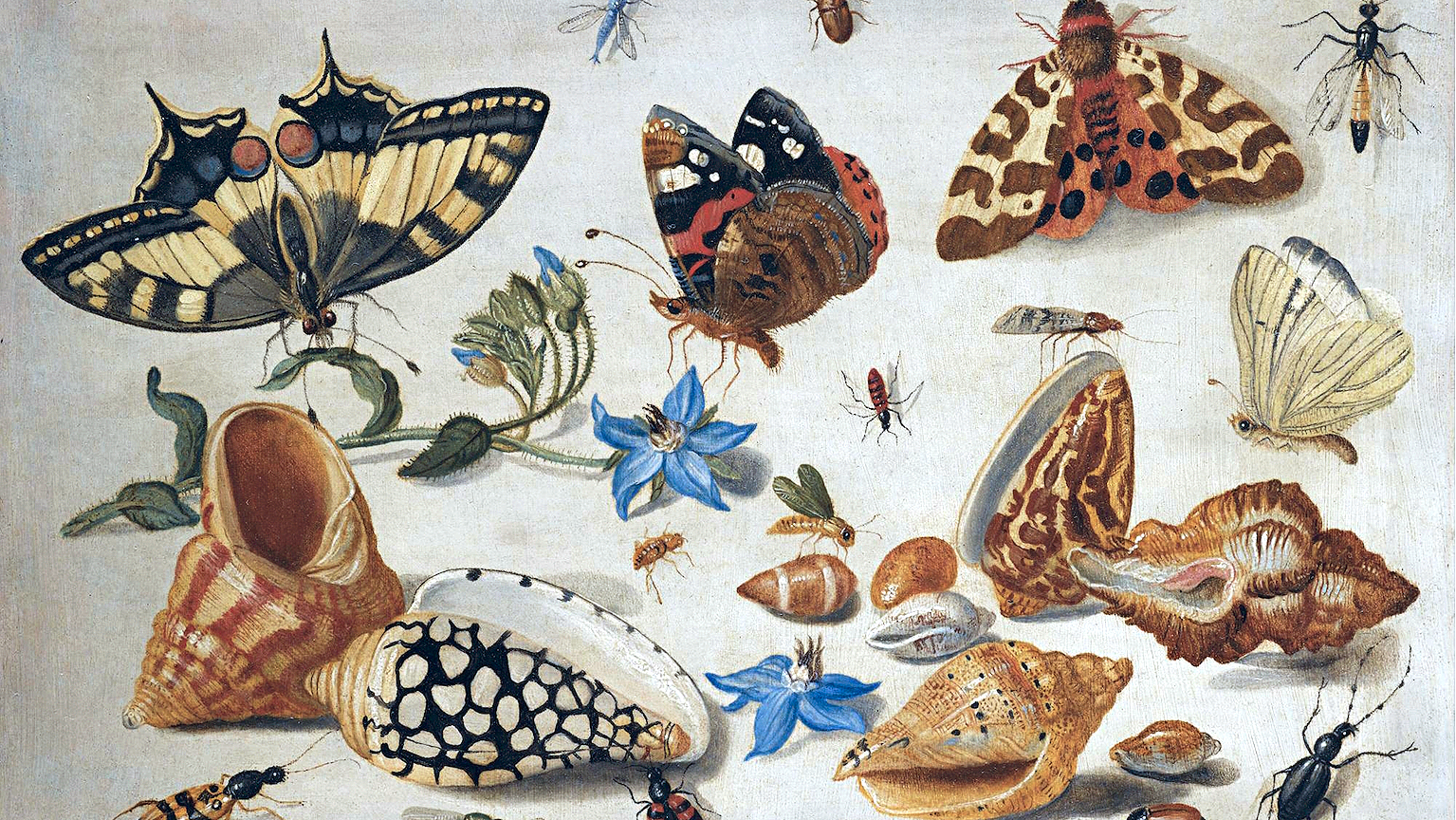 1 Die Hälfte aller Insekten ist bereits ausgestorben.
2 Drei von vier Insekten sind gefährlich für uns Menschen.
3 Auch das Gewicht einzelner Insekten nimmt ab.
4 Zwei von drei Insektenarten sind gefährdet.
[Speaker Notes: 4 2 von 3 Insektenarten sind gefährdet]
Schweiz:
Ca. 660 von über 1’100 untersuchten Insektenarten sind gefährdet.

Global (schwierige Datenlage): 
Eine von drei Insektenarten ist vom Aussterben bedroht.

Langzeitstudie aus Deutschland:
In untersuchten Naturschutzgebieten ist seit 1989 das Gewicht aller Insekten (= Biomasse) zusammen auf einen Viertel zurückgegangen.

Global (grobe Schätzung):
jährlicher Verlust von 2,5 Prozent der globalen Insektenbiomasse
25
[Speaker Notes: Akademien der Wissenschaften Schweiz (2019). Insektenschwund in der Schweiz und mögliche Folgen für Gesellschaft und Wirtschaft. Bern: Akademie der Naturwissenschaften Schweiz, Forum Biodiversität. Online unter: https://naturwissenschaften.ch/service/news/113133-insektenschwund-in-der-schweiz
Chemnitz, C., Rehmer, C. & Wenz, K. (2020). Insektenatlas. Daten und Fakten über Nütz- und Schädlinge in der Landwirtschaft. Berlin: Heinrich-Böll-Stiftung e.V. Online unter: https://www.boell.de/de/insektenatlas
Widmer I, Mühlethaler R et al. (2021) Insektenvielfalt in der Schweiz: Bedeutung, Trends, Handlungsoptionen. Swiss Academies Reports 16 (9). doi.org/10.5281/zenodo.5144739.]
9 Mit wie vielen Pflanzenarten wird derzeit 60 % der gesamte Kalorienbedarf der Weltbevölkerung erzeugt?
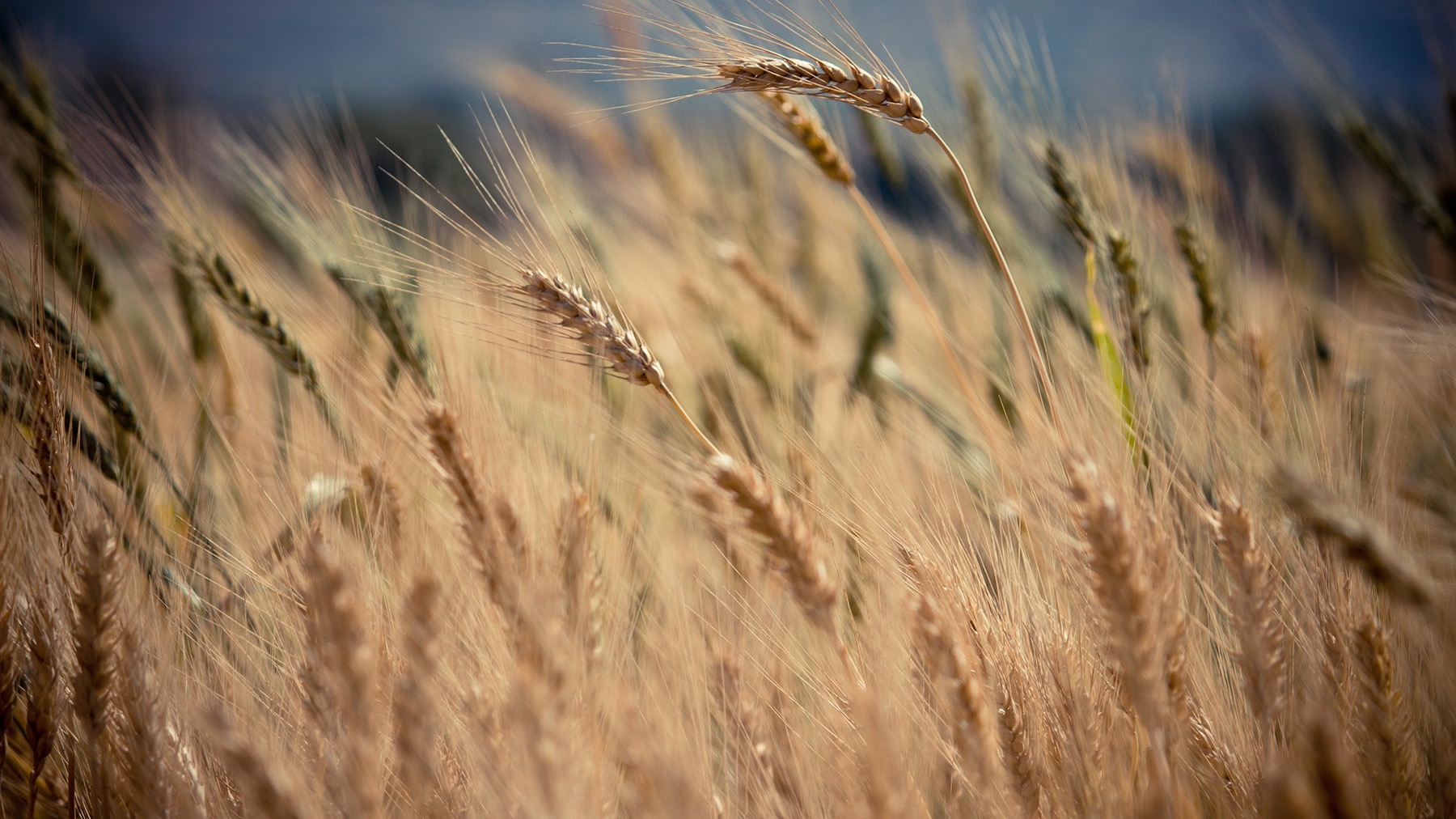 Antwort 1:
3
Antwort  2:
6
Antwort 3: 
12
Antwort 4: 
34
[Speaker Notes: 2: 30]
9 Mit wie vielen Pflanzenarten wird derzeit 60 % der gesamte Kalorienbedarf der Weltbevölkerung erzeugt?
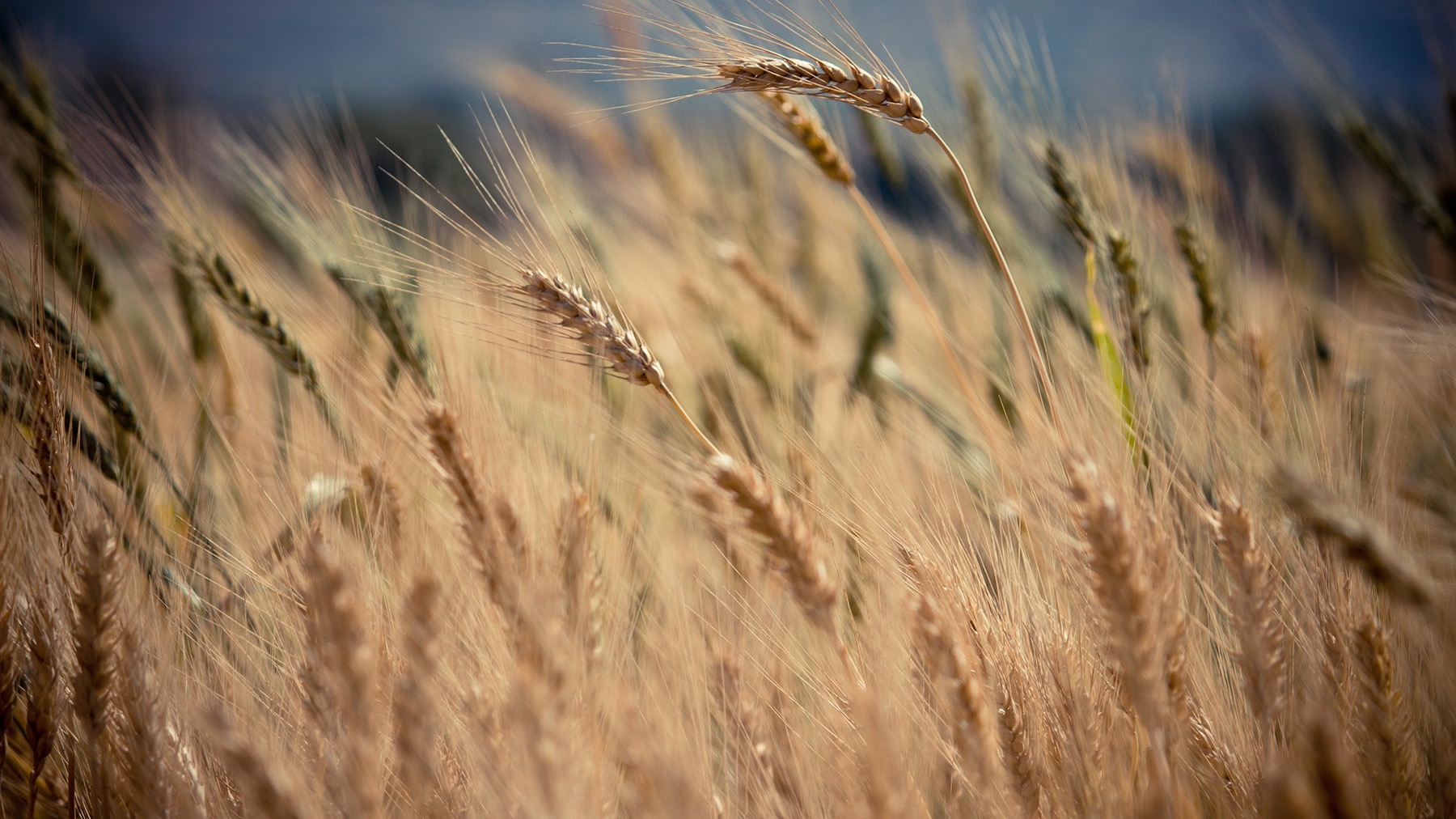 Antwort 1:
3
Antwort  2:
6
Antwort 3: 
12
Antwort 4: 
34
[Speaker Notes: 2: 6]
Es gibt ca. 330.000 Pflanzenarten auf der Erde.Weltweit werden ca. 5.000 verschiedene Pflanzenarten für die menschliche Ernährung angebaut, davon jedoch nur ca. 660 Arten in großem Massstab. Davon wiederum sind nur 6 Arten (Weizen, Reis, Mais, Kartoffel, Süsskartoffel, Maniok) für über 60 % der globalen Kalorienversorgung verantwortlich.
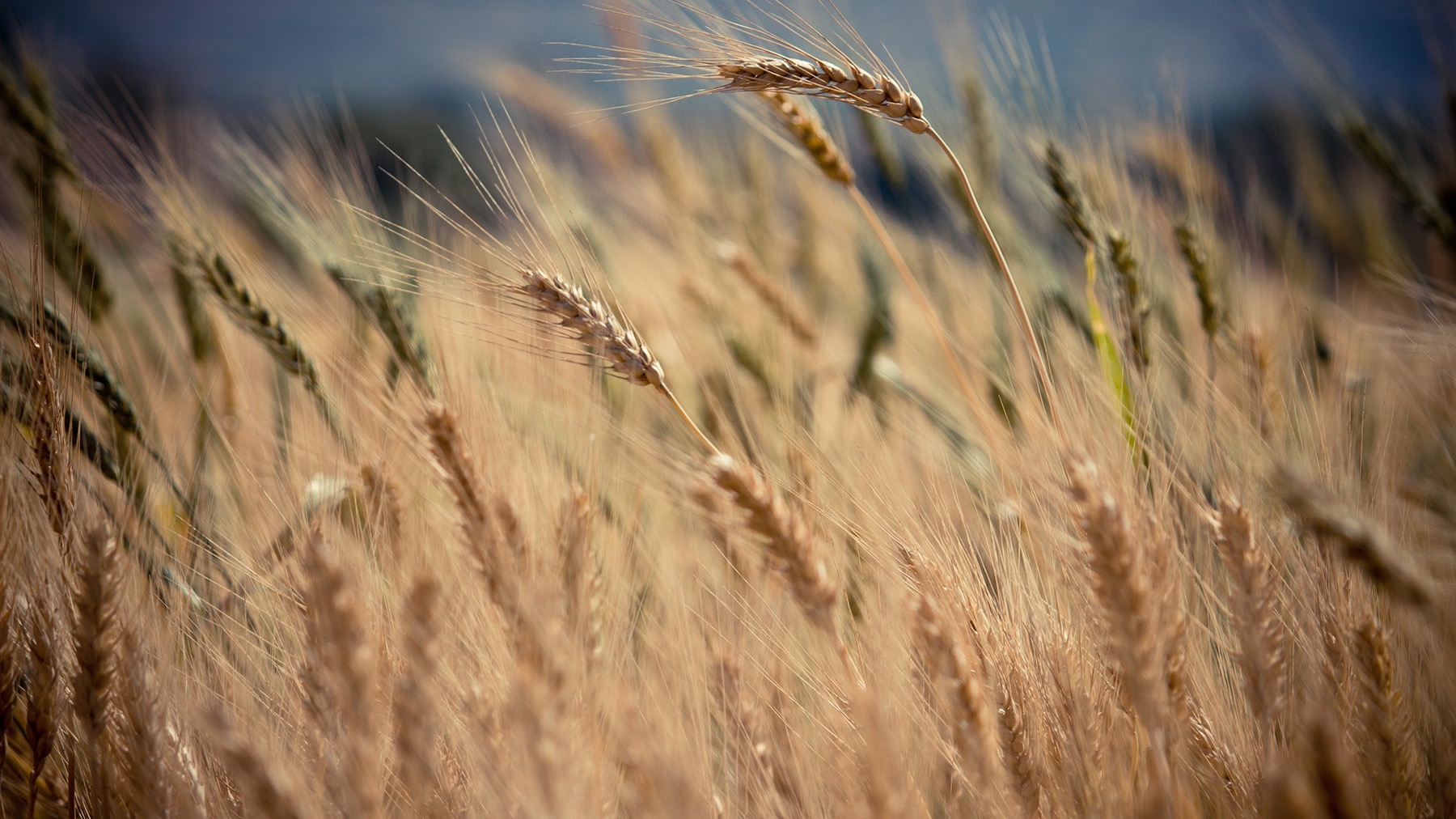 [Speaker Notes: https://www.bfn.de/daten-und-fakten/artenzahlen-der-tiere-pflanzen-und-pilze-deutschland-und-weltweit

https://www.uni-ulm.de/einrichtungen/garten/garten/freiland/nutzpflanzen-abteilung/]